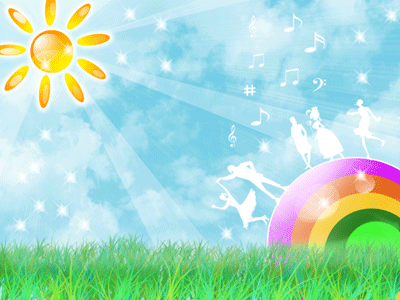 Бостандық орта жалпы білім беретін мектебі
Жаратылыстану
5 сынып
Пән мұғалімі: А.Н.Зекешова
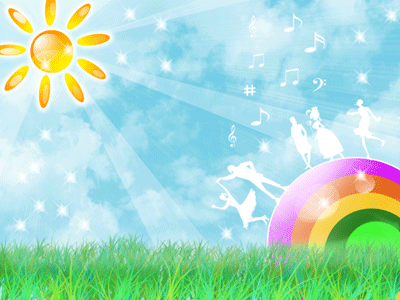 Сендермен
 кездескеніме 
өте қуаныштымын!
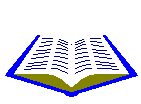 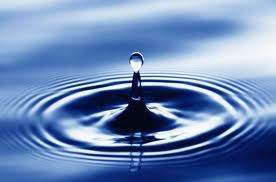 Ал, қане, топтарға бөлінейік!
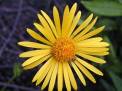 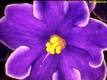 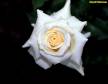 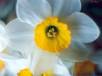 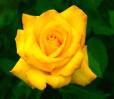 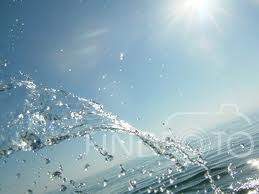 Үй тапсырмасына дайынбыз ба?
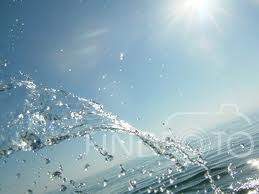 Адам өміріне қажетті 5 жағдай:
Ауа
Жарық
Тағам
Жылу
Су
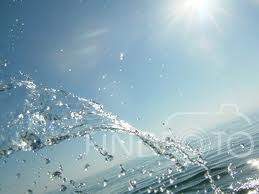 Жұмбақ
Жылт-жылт етеді, жылғалардан өтеді.
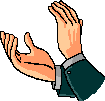 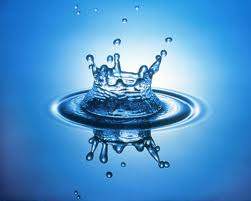 Қараша айының жиырма сегізі
Гидросфера -
Жердің су қабығы.
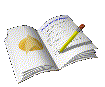 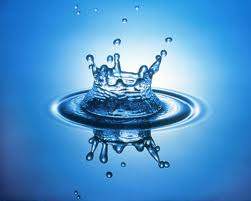 Мақсаты:
Өмірдің қайнар көзі мен тіршілік көзі ретінде су туралы оқушылардың білімін қалыптастыру.
Өз бетімен білім    алуға, ізденімпаздыққа, шығармашылықпен  жұмыс істеуге үйрете 
отырып, ой-өрісін дамыту.
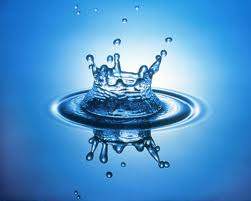 Күтілетін нәтиже:
Оқушылар тақырыпты өз беттерімен меңгереді.
Сыныпта ынтымақтастық атмосферасы орнайды.
Шығармашылық және ойлау қабілеттері артады.
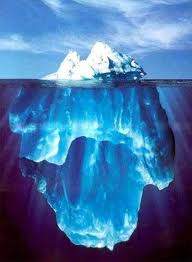 Топтық жұмыс:
“Бәріміз - біріміз үшін, біріміз-бәріміз үшін!”
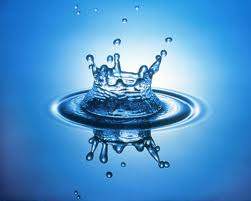 Топтық жұмысқа қойылатын талаптар:
Топтық жұмысты 20 минутта аяқтау.
Топ мүшелері түгел жұмыс жасауы  керек.
Ес картасында оқулық мазмұныныдағы мәліметтер болуы керек.
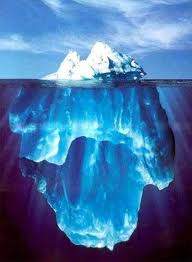 Галлереяға саяхат
Бой сергітіп алайық!
Көздеріңді  жұмып 60-қа дейін санаңдар. Санап болған соң көздеріңді ашып, қолдарыңды көтеріп отырыңдар.
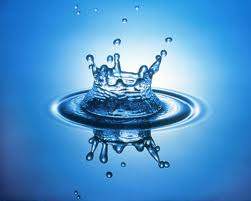 Сөздік жұмыс:
Гидросфера –жердің су қабығы. ( грек сөзінен аударсақ гидро – су)
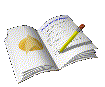 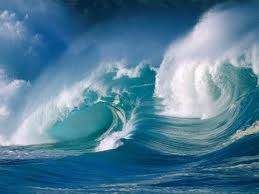 Есіңде сақта!
1 литр теңіз суының құрамында  35 грамм тұз болады . Ішуге жарамды  суда тұздың мөлшері 
1 грамнан аз болуы керек.
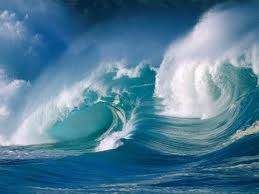 Мұны білесің бе?
- Емдік сулардың шығып жатқан жерін арасан деп атайды.Қазақстанда Сарыағаш, Алмаарасан, Қапаларасан, Барлықарасан, Жаркентарасан, т.б. емдік-санаторийлі кешендері орналасқан.


    -Грек мифологиясында су құдайын Посейдон деп атаған. Римдіктер Нептун деп атаған. Ал, қазақтар  ше?
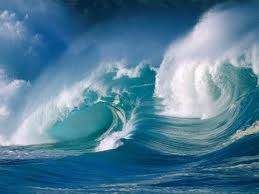 Табиғаттағы су айналымы
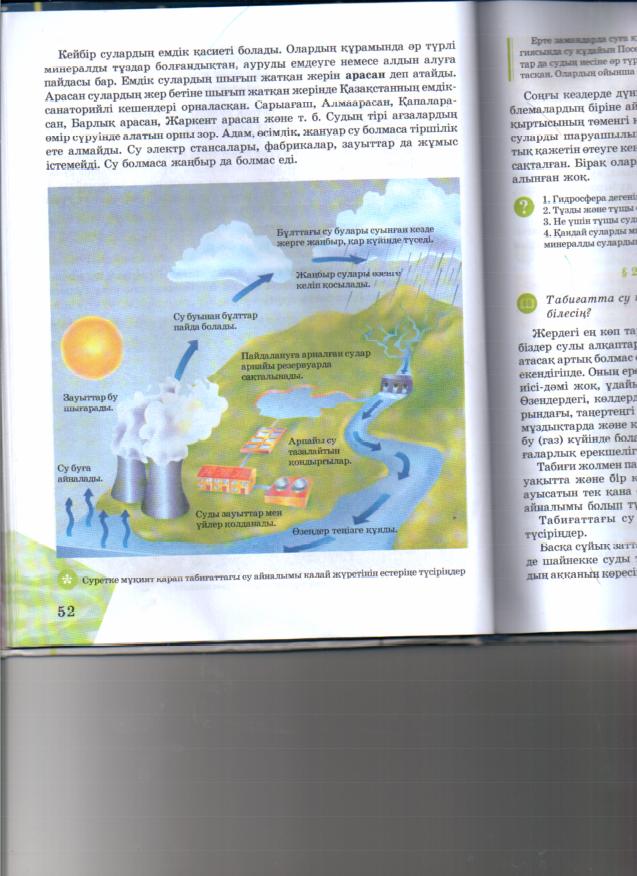 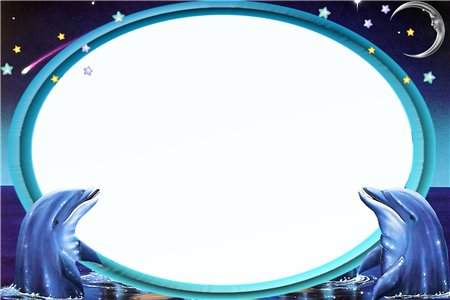 Үйге тапсырма:
1.  «Су тамшыларының саяхаты»         (әңгіме, эссе, ертегі т.б. жазу)
2. Қазақстандағы курортты-санаторийлер туралы 
мәліметтер жинап келу.
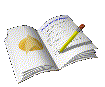 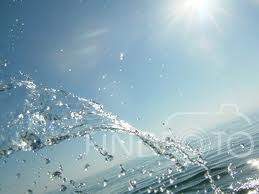 Өзімізді бағалайық
55-65 ұпай жианғандар   “5”  үздік 
44-54 ұпай жианағандар  “4” жақсы 
33-43 ұпай жинағандар  “3” қанағаттанарлық
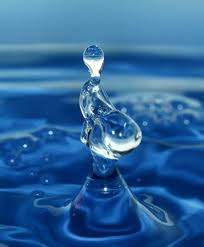 Кері байланыс :

Не үйрендім?
Не үйренгім келеді?
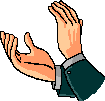 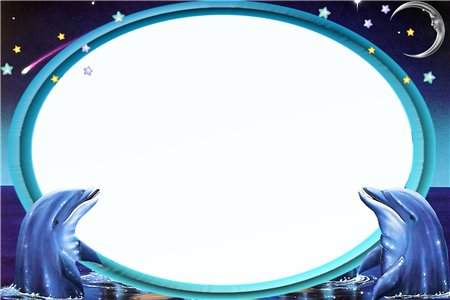 Келесі кездескенше!